EECE.3170Microprocessor Systems Design I
Instructors:  Dr. Lin Li & Dr. Michael Geiger
Fall 2019

Lecture 17:  
Jump and loop instructions
Lecture outline
Announcements/reminders
HW 3 due 10/21
Today’s lecture
Review
Compare instructions
Conditional instructions (CMOVcc, SETcc)
Jump instructions
Loop instructions
10/16/2019
2
Microprocessors I:  Lecture 17
Review: compare
CMP D, S
Flags show result of (D) – (S)
Result == 0  (D) == (S)
Result < 0  (D) < (S)
Result > 0  (D) > (S)
Condition codes: mnemonics implying certain flag conditions
10/16/2019
3
Microprocessors I:  Lecture 17
Review: Condition codes (cont.)
Testing overflow
O (OF = 1), NO (OF =0)
Testing carry flag
C (CF = 1)
NC (CF = 0)
Testing sign flag
S (SF = 1), NS (SF = 0)
Testing parity flag
P or PE (PF = 1)
NP or PO (PF = 0)
10/16/2019
4
Microprocessors I:  Lecture 17
Review: Condition codes (cont.)
Testing equality/zero result
E or Z (ZF = 1)
NE or NZ (ZF = 0)
Signed comparison
L or NGE (SF XOR OF = 1)
NL or GE (SF XOR OF = 0)
LE or NG ((SF XOR OF) OR ZF = 1)
NLE or G ((SF XOR OF) OR ZF = 0)
Unsigned comparison
“Below”  less than, “above”  greater than
B, NAE (CF = 1)
NB, AE (CF = 0)
BE or NA (CF OR ZF = 1)
NBE or A (CF OR ZF = 0)
10/16/2019
5
Microprocessors I:  Lecture 17
Review: conditional instructions
Conditional move
Move performed only if condition is true
Examples:
CMOVZ	AX, [SI]	 move if ZF == 1
CMOVG	EBX, EAX	 move if greater than

SETcc D
Sets single byte destination to 1 (0x01) if condition true; all 0s (0x00) if condition false
Can be used to build up complex conditions
10/16/2019
6
Microprocessors I:  Lecture 17
Review: SETcc example
Show the results of the following instructions, assuming that 
“A” = (0x100) = 0x0001
“B” = (0x102) = 0x0003
“C” = (0x104) = 0x1011
“D” = (0x106) = 0x1011
“E” = (0x108) = 0xABCD
“F” = (0x10A) = 0xDCBA
Tests complex condition:
((A <= B && C == D) || E != F)
MOV	AX, [0x100]
CMP	AX, [0x102]
SETLE	BL
MOV	AX, [0x104]
CMP	AX, [0x106]
SETE	BH
AND	BL, BH
MOV	AX, [0x108]
CMP	AX, [0x10A]
SETNE	BH
OR		BL, BH
10/16/2019
7
Microprocessors I:  Lecture 17
Jump instructions
Used to change flow of program
Next instruction specified by operand
Two general types
Unconditional: JMP <target>
Always goes to address indicated by <target>
Conditional: Jcc <target>
Jump only occurs if condition true
cc replaced by valid condition code
Most codes discussed in previous lecture
Additional codes: CXZ/ECXZ
 CX/ECX register is zero
10/16/2019
8
Microprocessors I:  Lecture 17
Jump Instructions
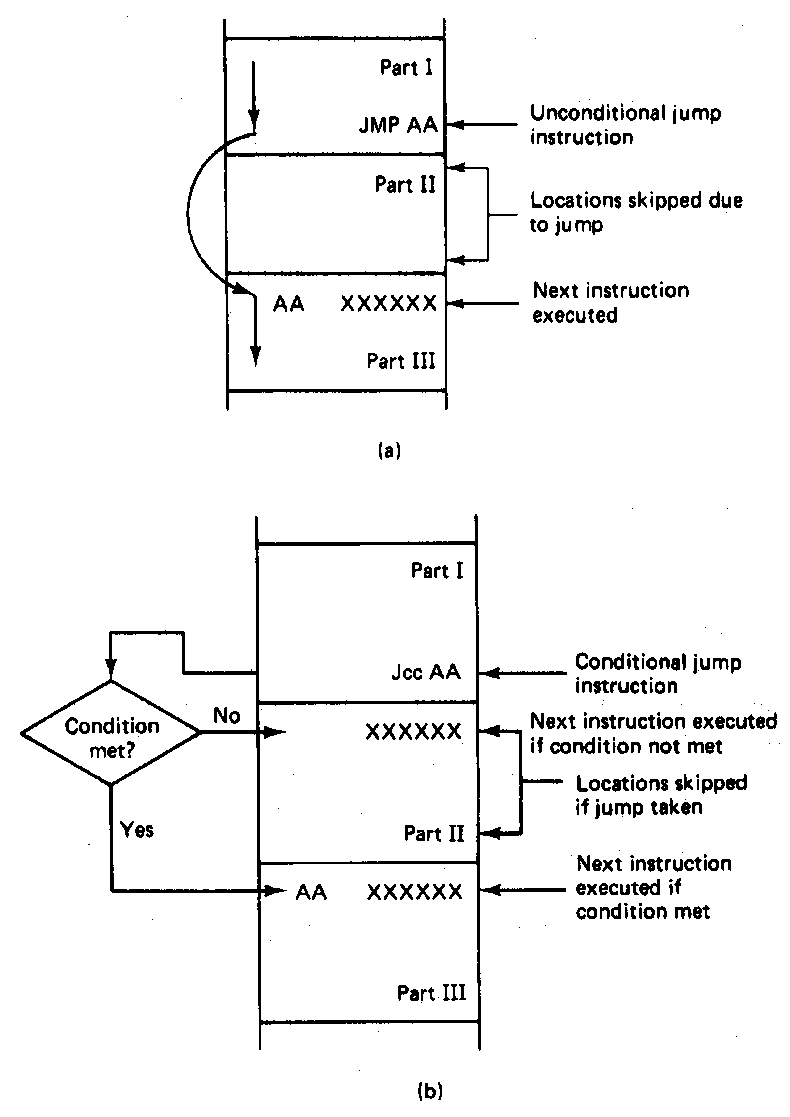 10/16/2019
9
Microprocessors I:  Lecture 17
Example: program structure 1
Given the instructions below, what are the resulting register values if:
AX = 0x0010, BX = 0x0010
AX = 0x1234, BX = 0x4321
What type of high-level program structure does this sequence demonstrate?
Instructions
CMP	AX, BX
JE	 	L1
ADD	AX, 1
JMP	L2
L1: SUB	AX, 1
L2: MOV	[0x100], AX
10/16/2019
10
Microprocessors I:  Lecture 17
Example solution
First case: AX = BX = 0x0010
CMP	AX, BX	 Shows AX == BX
JE	 	L1		 Cond. true—jump to L1
ADD	AX, 1		
JMP	L2
L1: SUB	AX, 1		 AX = AX – 1 = 0x000F
L2: MOV	[0x100], AX	 Store 000F at 0x100
10/16/2019
11
Microprocessors I:  Lecture 17
Example solution (cont.)
Second case: AX = 0x1234, BX = 0x4321
CMP	AX, BX	 Shows AX < BX
JE	 	L1		 Cond. false—no jump
ADD	AX, 1		 AX = AX + 1 = 0x1235
JMP	L2		  Unconditional jump to L2
L1: SUB	AX, 1		
L2: MOV	[0x100], AX	 Store 0x1235 at 0x100
10/16/2019
12
Microprocessors I:  Lecture 17
Example solution (cont.)
High-level program structure: if/else statement
If part: compare + jump (if (AX == BX))
Else part: what follows if condition false
Unconditional jump used to skip “if” part
Both parts have same exit (L2)
10/16/2019
13
Microprocessors I:  Lecture 17
Example: program structure 2
Given the instructions below, what are the resulting register values if, initially, AX = 0x0001?
What type of high-level program structure does this sequence demonstrate?
Instructions
MOV	CX, 5
L:  SHL	AX, 1
     DEC	CX
     JNZ	L
10/16/2019
14
Microprocessors I:  Lecture 17
Example solution
MOV	CX, 5	   CX = 5
L:  SHL	AX, 1	   AX: 1  2  4  8  16  32
     DEC	CX	   CX: 5  4  3  2    1    0
     JNZ	L	   Jumps to L as long as CX ≠ 0

Overall structure: loop
Essentially a for loop: for (CX = 5; CX != 0; CX--)
For loops are technically pre-tested (loop condition checked at start of each iteration)
No difference between end of one iteration and start of next
We know condition is true in first iteration—5 ≠ 0
10/16/2019
15
Microprocessors I:  Lecture 17
Example: program structure 3
Given the instructions below, what are the resulting register values if, initially, AX = 0x0001?
What type of high-level program structure does this sequence demonstrate?
Instructions
	MOV	CX, 5
L:  	JCXZ	END
    	ADD	AX, AX
     	DEC	CX
     	JMP	L
END: 	MOV	[0x10], AX
10/16/2019
16
Microprocessors I:  Lecture 17
Example solution
MOV	CX, 5	 CX = 5
L:  	JCXZ	END	 Jumps to “END” when CX = 0
    	ADD	AX, AX	 AX: 1  2  4  8  16  32
     	DEC	CX	 CX: 5  4  3  2    1    0	
     	JMP	L
END: 	MOV	[0x10], AX
10/16/2019
17
Microprocessors I:  Lecture 17
Loop instructions
Common operations in basic loops
Compare
Conditional jump
Decrement loop counter (CX)
Loop instructions combine all into one op
All decrement CX by 1, then check if CX == 0
<target> must be short-label (8-bit immediate)
LOOP <target>: Return to <target> if CX != 0
LOOPE/LOOPZ <target>: Return to <target> if    
(CX != 0) && (ZF == 1)
LOOPNE/LOOPNZ <target>: Return to <target> if (CX != 0) && (ZF != 1)
10/16/2019
18
Microprocessors I:  Lecture 17
Loop example 1
Rewrite the post-tested loop seen earlier using a loop instruction:
MOV	CX, 5
L:  SHL	AX, 1
     DEC	CX
     JNZ	L
Solution:
MOV	CX, 5
L:  SHL	AX, 1
     LOOP	L
10/16/2019
19
Microprocessors I:  Lecture 17
Loop example 2
Describe the operation of the following program (Example 6.15-6.16). 
What is the final value of ESI if the 15 bytes between 0x0A001 and 0x0A00F have the following values?
00 01 02 03 04 05 06 07 08 09 0A 0B 0C 0D 0E

	MOV	DL, 05
	MOV	EAX, 0x0000A000
	MOV	ESI, 0
	MOV	CX, 0x000F
AGAIN:INC 	SI
	CMP	[EAX + ESI], DL
	LOOPNE AGAIN
10/16/2019
20
Microprocessors I:  Lecture 17
Final notes
Next time:
Subroutines
Reminders:
HW 3 due 10/21
10/16/2019
21
Microprocessors I:  Lecture 17